Něco na úvod o vytěžení tématu
V krajkových svatebních šatech, s květinou ve vlasech, ale netradičně s rouškou přes ústa vkráčela dnes do provizorní obřadní síně v roli nevěsty Slávka z Olomouce. Svatbu absolvovala se svým mužem mezi prvními po uvolnění vládních opatření. Důvod byl jasný - každou chvíli totiž přijde na svět jejich dcera. Na olomoucké radnici byli dnes oddáni také Zdeněk a Kristýna Talíkovi. Dnešní den měli pro termín své svatby vybraný dlouho dopředu; nechtělo se jim přepisovat datum vryté na prstýncích, řekli s úsměvem. I přes řadu hygienických opatření, které dnes tyto obřady doprovázely, brali snoubenci situaci s humorem. Nezvyklé to bylo i pro oddávajícího Hynka Melichara, který ČTK řekl:
ODHLÁŠKA: Novomanželé musejí kvůli opatřením proti koronaviru oželet svatební hostinu. Uskuteční se jen v úzkém rodinném kruhu a v domácím prostředí.
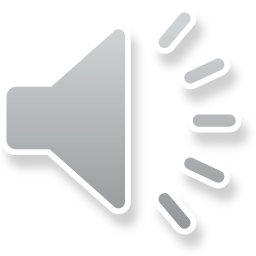 Zpět k rozhovoru: Na hloupou otázku hloupá odpověď
Stručné, jasné a jednoznačné otázky (pozor např. na dlouhá souvětí, více záporů atd.)
Logický sled a návaznost otázek (nezačínat detaily či od konce děje)
Otázky doplňovací (ne na odpověď ano/ne), lze otázka ujišťovací
Otázka nemusí končit otazníkem, neměla by ale být odpovědí (návodná otázka)
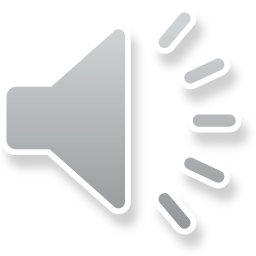 Že vás ještě přerušuji …
Okamžité korigování věcného omylu
Odbočení od tématu, špatné pochopení otázky (ale ne vysvětlování otázky, na kterou už respondent odpovídá)
Dlouhý projev, i když je k věci (přerušení v zájmu udržení posluchačovy pozornosti)
Přerušení zdvořilé, ale důrazné
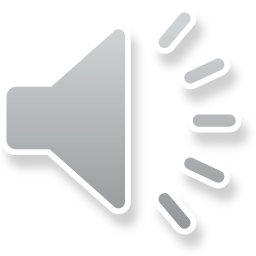 Problémoví respondenti
Nemluvní nebo upovídaní
Mlžící a uhýbající
Agresivní, ofenzivní
Žoviální, osobní, emocionální

Mnoho lze odhadnout během přípravy, nenechat se strhnout k emocím, udržet profesní asertivitu. (Veselovský vs. Veleba)
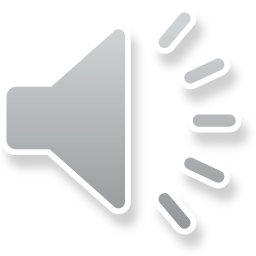 Ukázky k poslechu
Udělala někde Hana Ježková chybu?
https://www.youtube.com/watch?v=J2IRauTKBi0

A co tento reportér na fotbalovém hřišti?
https://www.youtube.com/watch?v=CNUgxYCHAOY

Martin Veselovský:
https://video.aktualne.cz/dvtv/martin-veselovsky-ziskal-novinarskou-cenu-2017-za-rozhovor-s/r~5fa37aee4eec11e88560ac1f6b220ee8/
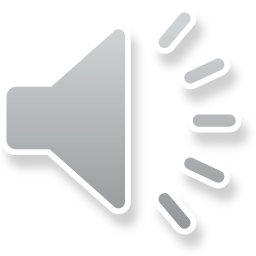